4. Elektrické pole a jeho intenzita
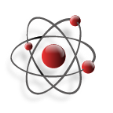 elektrické pole kolem „bodového náboje“
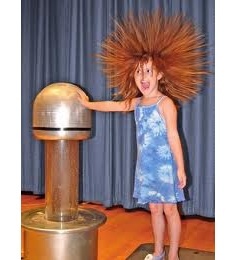 4. Elektrické pole a jeho intenzita
Elektrické pole kolem bodového náboje:
 
radiální el. pole
u kladného náboje směřují siločáry VEN
u záporného náboje směřují siločáry DOVNITŘ
směr siločar určen dohodou
intenzita se s rostoucí vzdáleností od náboje rychle zmenšuje
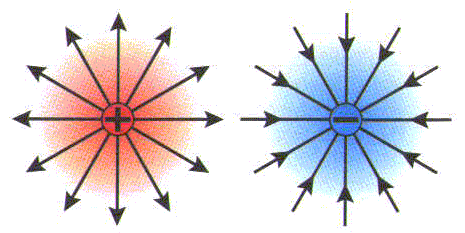 4. Elektrické pole a jeho intenzita
Elektrické pole mezi dvěma rovnoběžnými deskami:
 
homogenní el. pole
siločáry jsou rovnoběžné (na koncích se začínají ohýbat)
intenzita je konstantní
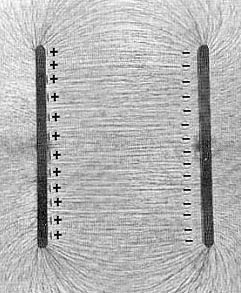 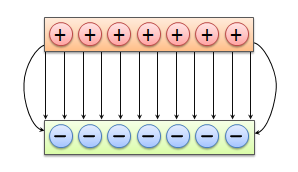 4. Elektrické pole a jeho intenzita
4. Elektrické pole a jeho intenzita
Intenzita kolem bodového náboje Q klesá s druhou mocninou vzdálenosti r od náboje.
 
Výsledná intenzita v daném bodě má směr tečny k siločáře.
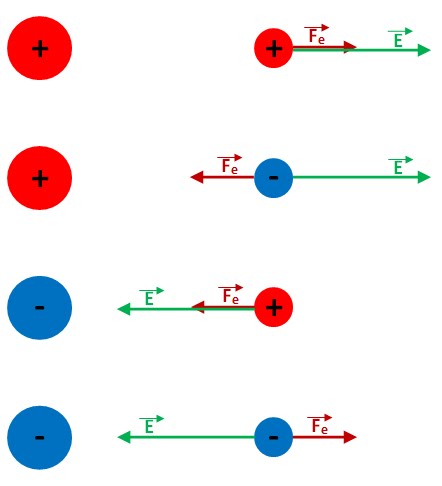 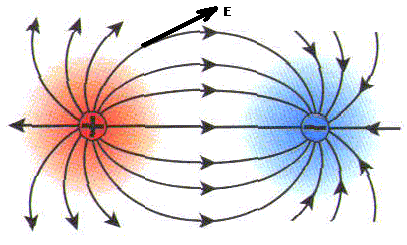 4. Elektrické pole a jeho intenzita
Př. směr intenzity el. pole u osoby za bouřky s vyznačenými ekvipotenciálními plochami
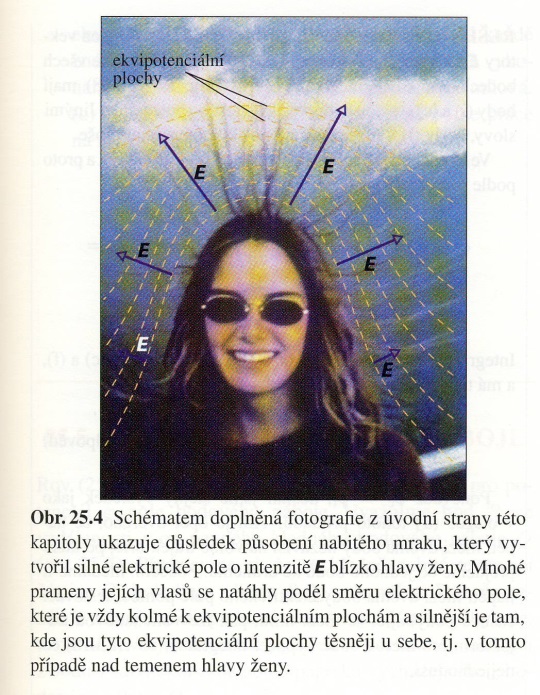 Ekvipotenciální plochy – místa se stejnou hodnotou intenzity elektrického pole v prostoru (obdoba vrstevnic v zeměpise).
Intenzita el. pole je vždy kolmá na ekvipotenciální plochy.
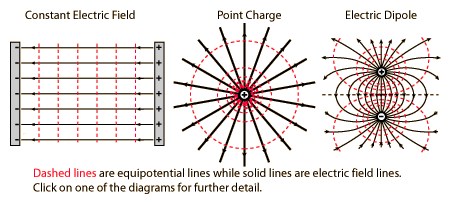 4. Elektrické pole a jeho intenzita
Orientační hodnoty intenzit elektrických polí:
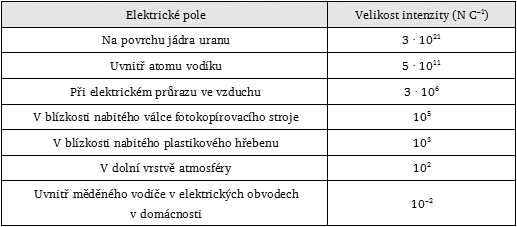 4. Elektrické pole a jeho intenzita
Pozn.
Pojem elektrické pole zavedl Michael Faraday (1791 – 1867).
1831 objevil magnetické a elektrické siločáry
vymyslel pojmy jako anoda, katoda, elektroda, iont
vše popisoval slovně, nepoužil (nevymyslel) jediný vzorec
položil teoretický základ pro elektromotory, dynama a výrobuelektrické energie jinou než chemickou cestou
na základě jeho prací pak J. C. Maxwell (1831 – 1879) formuloval  v roce 1865 rovnice elektromagnetického pole
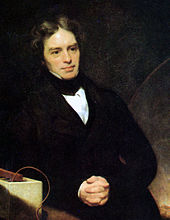 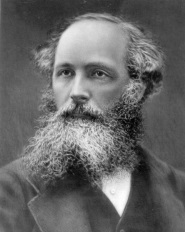